I-ojo trimestro rezultatai
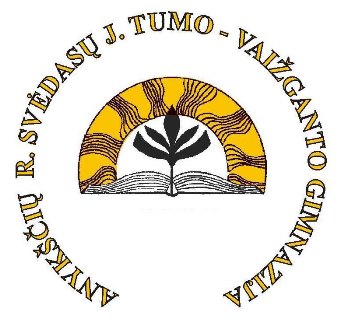 Anykščių r. Svėdasų Juozo Tumo-Vaižganto gimnazija
Direktoriaus pavaduotoja ugdymui 
Kristina Dilienė
2018-12-13
Mokinių skaičius I-ojo trimestro pabaigoje:
1-4 kl. – 35 mokiniai
5-8 kl. – 44 mokiniai
I-II g kl. – 32 mokiniai
III-IV g kl. – 36 mokiniai

Iš viso gimnazijoje dabar mokosi – 147 mokiniai. Pernai metais tuo pačiu laiku – 174 mokiniai.
Mokiniai, I trim. baigę aukščiausiais vidurkiais
Didžiausią pažangą klasėje padarę mokiniai:
1 kl.  - Dorotėjus Šuminas, Vakaris Saliamonas
2 kl. – Majus Vaišvilas
3 kl. – Goda Baleišytė
4 kl. – Gabrielė Tutkutė
5 kl. – Gabija Laucytė
6 kl. – Jakubonis Nojus
7 kl. – Žilvinas Tarulis, Skaistė Valiukaitė
8 kl. – Dovydas Niaura
I kl. – Karolina Ramoraitė,
IIg kl. – Arnoldas Valiukas
IIIg kl. -  Rolandas Bučinskas, Gintarė Gliaudelytė
IVg kl. – Brazauskas Paulius
Besimokančių pagal individualizuotas programas skaičius/proc. 2018-2019 m.m. pradžioje
Besimokančių pagal pritaikytas programas skaičius/proc. 2018-2019 m.m. pradžioje
Kaip mums sekasi mokytis ?Aukštesniuoju lygmeniu besimokančių mokinių skaičius
1-4 klasės
5-8 klasės
I-II klasės
III-IV klasės
I-ojo šių m.m.  ir III-iojo pernai metų trimestrų 1-4 kl. mokinių pasiekimų pagal lygmenis palyginimas
2- 4 klasių anglų kalbos pasiekimai
Aukštesnįjį lygmenį pasiekė 5/5 mokiniai
Pagrindinį lygmenį pasiekė 18/13 mokinių
Patenkinamą lygmenį pasiekė 5/6 mokiniai

Dominuoja pagrindinis lygmuo
1-4 klasių lietuvių kalbos pasiekimai
Aukštesnįjį lygmenį pasiekė 7/7 mokiniai
Pagrindinį lygmenį pasiekė 14/19 mokinių
Patenkinamą lygmenį pasiekė 11/11 mokinių

Dominuoja pagrindinis lygmuo
1-4 klasių matematikos pasiekimai
Aukštesnįjį lygmenį pasiekė 7/11 mokinių
Pagrindinį lygmenį pasiekė 16/17 mokinių
Patenkinamą lygmenį pasiekė 11/9 mokiniai

Dominuoja pagrindinis lygmuo
I-ojo šių m. m.  ir III-iojo pernai metų trimestrų 5-8 kl. mokinių pasiekimų pagal lygmenis palyginimas
5- 8 klasių užsienio (anglų, rusų) kalbų pasiekimai
Aukštesnįjį lygmenį pasiekė 18/21 mokinių
Pagrindinį lygmenį pasiekė 45/55 mokiniai
Patenkinamą lygmenį pasiekė 24/30 mokiniai
Nepatenkinamas lygmuo išvestas 1/0 mokiniui

Dominuoja pagrindinis lygmuo
5- 8 lietuvių kalbos pasiekimai
Aukštesnįjį lygmenį pasiekė 5/8 mokiniai
Pagrindinį lygmenį pasiekė 20/27 mokinių
Patenkinamą lygmenį pasiekė 19/18 mokinių
Nepatenkinamas lygmuo išvestas 1/0 mokiniui

Dominuoja pagrindinis lygmuo
5-8 klasių matematikos pasiekimai
Aukštesnįjį lygmenį pasiekė 2/2 mokiniai
Pagrindinį lygmenį pasiekė 22/26 mokiniai
Patenkinamą lygmenį pasiekė 19/25 mokinių
Nepatenkinamas lygmuo išvestas 1/0 mokiniui

Dominuoja pagrindinis lygmuo
I-ojo šių m.m.  ir III-iojo pernai metų trimestrų I-II kl. mokinių pasiekimų pagal lygmenis palyginimas
I- II klasių užsienio (anglų, rusų) kalbų pasiekimai
Aukštesnįjį lygmenį pasiekė 8/7 mokiniai
Pagrindinį lygmenį pasiekė 31/28 mokininys
Patenkinamą lygmenį pasiekė 25/46 mokiniai
Patenkinamo lygmens nepasiekė 3/1 mokiniai

Dominuoja pagrindinis/patenkinamas lygmuo
I- II klasių lietuvių kalbos pasiekimai
Aukštesnįjį lygmenį pasiekė 4/4 mokiniai
Pagrindinį lygmenį pasiekė 18/22 mokinių
Patenkinamą lygmenį pasiekė 10/15 mokinių

Dominuoja pagrindinis lygmuo
I- II klasių matematikos pasiekimai
Aukštesnįjį lygmenį pasiekė 1/1 mokinys
Pagrindinį lygmenį pasiekė 14/15 mokinių
Patenkinamą lygmenį pasiekė 15/26 mokiniai
Nepatenkinamas lygmuo išvestas 1/0 mokiniui

Dominuoja patenkinamas lygmuo
I-ojo šių m.m.  ir III-iojo pernai metų trimestrų III-IV kl. mokinių pasiekimų pagal lygmenis palyginimas
III- IV klasių užsienio (anglų) kalbos pasiekimai
Aukštesnįjį lygmenį pasiekė  4/3 mokiniai
Pagrindinį lygmenį pasiekė  19/9 mokiniai
Patenkinamą lygmenį pasiekė  11/26 mokiniai
Nepatenkinamas lygmuo išvestas 2/0 mokiniams

Dominuoja pagrindinis/patenkinamas lygmuo
III- IV klasių lietuvių kalbos pasiekimai
Aukštesnįjį lygmenį pasiekė  3/2 mokiniai
Pagrindinį lygmenį pasiekė  19/19 mokinių
Patenkinamą lygmenį pasiekė  12/16 mokinių
Patenkinamo lygmens nepasiekė 2/1 mokinys

Dominuoja pagrindinis lygmuo
III- IV klasių matematikos  pasiekimai
Aukštesnįjį lygmenį pasiekė  2/2 mokiniai
Pagrindinį lygmenį pasiekė  13/10 mokinių
Patenkinamą lygmenį pasiekė  17/25 mokiniai
Patenkinamo lygmens nepasiekė 4/1 mokinys

Dominuoja patenkinamas lygmuo.
I-ojo trimestro klasių pažangumas
Klasių pasiskirstymai pagal vidurkius
5 kl. – vidurkis 7,85
6 kl. – vidurkis 7,64/8,08 
I kl. – vidurkis 7,44/7,68 
III kl.  - vidurkis 7,09/6,76
IV kl. – vidurkis 6,91/7,14
8 kl. – vidurkis 6,78/6,95
II kl. – vidurkis 6,77/6,62
7 kl. – vidurkis 6,74/7,30

Vidurkiai kilo tik III klasėje (0,33) ir II klasėje (0,15)
Vidurkiai krito nuo 0,17 (8 klasėje) iki 0,56 (IV klasėje)
Nepraleido nei vienos pamokos! 1-4 kl.
1 klasė
Čečys Tomas
Detenytė gabija
Drungilaitė Lorita
Šuminas Dorotėjus
2 klasė
Afanasjevas Nojus
Gaučys Pijus
Navickaitė Adelė
Vaišvilas Majus
3 klasė
Galvonaitė Nomeda
4 klasė
Adamonis Aidas
Eigėlytė Monika
Juknevičius Laurynas
Šatkauskas Daimonas
Tutkutė Gabrielė
Nepraleido nei vienos pamokos! 5-12 kl.
6 klasė
Lideikytė Brigita
Jakubonis Nojus
7 klasė
Biras Tomas
8 klasė
Niaura Dovydas
I klasė
Palskytė Agnė
II klasė
Gavenavičius Dovydas
III klasė
Lukas Laucys
IV klasė
Jakutis Martynas
Zupka Edvardas
I-ojo trimestro pamokų lankomumas
Apklausų rezultataiMokinių apklausa apie vertinimą ir įsivertinimą
1. Kokį vertinimo būdą mokytojai naudoja pamokose?
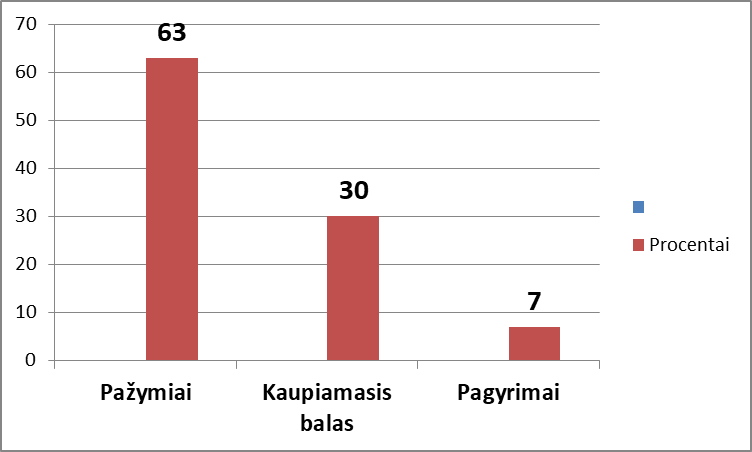 Už kokią veiklą Jus vertina pažymiais pamokoje?
Kaip vyksta įsivertinimas
Kaip dažnai įsivertiname
Kaip panaudojami įsivertinimo duomenys
Kokiose pamokose įsivertinate
NMVA mokinių ir tėvų apklausos rezultatai
Tėvų apklausos rezultatai
Aukščiausios vertės
Mokytojai padeda mokinimas suprasti mokymosi svarbą gyvenime
Aš esu įtraukiamas į mokymosi sėkmių aptarimus
Mokinių apklausos rezultatai
Aukščiausios vertės
Man yra svarbu mokytis
Per paskutinius 2 mėnesius aš iš kitų nesijuokiau
Su manimi aptariamos mokymosi sėkmės
Sutampantys mokinių ir tėvų atsakymai
Aukščiausios vertės
Mokykloje organizuojama socialinė ir visuomeninė veikla yra įdomi ir prasminga (šis kriterijus 2017 m. buvo pats žemiausias)
Mokykla skatina mokinius būti aktyviais mokyklos gyvenimo kūrėjais
Mokykloje mokytojai mokinius moko bendradarbiauti, padėti vieni kitiems
Žemiausios vertės
1. Dalykų mokymas anglų k. būtų naudingas tik popamokinėje veikloje
2. Yra labai gerai, kai vienoje pamokoje mokoma kelių dalykų
3. Jei kai kurių dalykų pamokose būtų mokoma anglų kalba, noriai lankytume/norėčiau kad mano vaikas lankytų tokias pamokas
4. Įvairių dalykų  mokymasis anglų kalba praturtintų gimtąją kalbą
5. Mokyklą lankau/mano vaikas lanko su džiaugsmu
Konkursai
Loginio mąstymo ir problemų sprendimo konkurso gauti taškai
Beata Špalovaitė (4 kl.) – 21 tšk.
Goda Baleišytė (3 kl.) – 20 tšk.
Monika Eigėlytė (4 kl.) – 19 tšk.
Laurynas Juknevičius (4 kl.) – 18 tšk.
Tija Ivanauskaitė  (3 kl.) – 14 tšk.
Eimantas ir Ignas Kerbeliai, Džiugas Žilys (3, 4 kl.) – 13 tšk.
Emilis Matulevičius, Kotryna Mėjerytė (3 kl.) – 11 tšk.
Nomeda Galvonaitė (3 kl.) – 8 tšk.
IŠVADOS (1)
Remiantis I-ojo trimestro rezultatais, stebime, jog visose klasėse didžiausias mokinių besimokančių aukštesniuoju lygmeniu yra kūno kultūros, muzikos, technologijų ir dailės pamokose. Mažiausiai  mokinių pasiekė aukštesnįjį lygmenį chemijos, matematikos, istorijos, biologijos, kalbų (rusų, anglų, lietuvių), fizikos, IT ir geografijos pamokose.
1-4 klasių koncentre 0,7 proc. krito besimokančiųjų aukštesniuoju lygmeniu, 14,2 proc. išaugo pagrindiniu lygmeniu besimokančiųjų mokinių skaičius ir 14 proc. sumažėjo patenkinamą lygmenį turinčių mokinių skaičius.
5-8 klasių koncentre 8,1 proc. krito besimokančiųjų aukštesniuoju lygmeniu, 47,2 proc. krito pagrindiniu lygmeniu besimokančiųjų mokinių skaičius, 56,7 proc. išaugo patenkinamą lygmenį turinčių mokinių skaičius ir atsirado nepatenkinamai besimokančių mokinių (2,56).
IŠVADOS (2)
I-II klasių koncentre nebeliko mokinių, besimokančiųjų aukštesniuoju lygmeniu, 44,2 proc. krito pagrindiniu lygmeniu besimokančiųjų skaičius, 12,1 proc. išaugo patenkinamai besimokančiai mokinių ir 21,2 procento mokinių mokosi nepatenkinamai.
III-IV klasių koncentre nebeliko besimokančiųjų aukštesniuoju lygmeniu, 53,5 proc. krito pagrindiniu lygmeniu besimokančiųjų mokinių skaičius, 21,5 proc. išaugo patenkinamai besimokančių mokinių skaičius, 8,3 procento mokinių mokosi nepatenkinamai.
IŠVADOS (3)
Pradinių klasių mokiniams geriausiai sekasi mokytis lietuvių kalbos ir matematikos, sunkiausia jiems mokytis – anglų kalbos.
5-8ir I-II klasių mokiniams geriausiai sekasi mokytis lietuvių kalbos, sunkiausia matematikos.
IŠVADOS (4)
III-IV klasių mokiniams geriausiai sekasi mokytis anglų kalbos, sunkiausia matematikos.
Neigiamai įvertinti yra:
lietuvių kalbos 7 kl. 1 mok., IV kl. 1 mok. 
anglų kalbos 7 kl. 1  mok., II kl. 3 mok., IV kl. 1 mok.
matematikos – 7 kl. 1 mok., I kl.1 mok., IV kl. 3 mok.
IT 7 kl. 1 mok.
biologija I kl. 3 mok., II kl. 1 mok.
Lankomumas
Lyginant 2017-2018 m.m. I-uosius trimestrus, stebime, jog ženkliai padidėjo praleistų pamokų skaičius.
Per I-ąjį šių mokslo metų trimestrą pralesta  2278 pamokos (371 pamoka daugiau). Nepateisinta 403 pamokos, 120 pamokų daugiau).
NUTARIMO PROJEKTAS (1)
I-IVg klasių mokiniams, kurie nepasiekė patenkinamo lygmens, kuo skubiau teikti pagalbą: sudaryti sąlygas lankytis konsultacijose, su konsultacijų tvarkaraščiais  supažindinti tėvus, o mokinus - pasirašytinai.
Klasių vadovams nuolat domėtis, bendradarbiauti su klasėje dėstančiais mokytojais dėl mokinių planuotų ir pasiektų atskirų dalykų įvertinimų atitikties. Reikalui esant daryti trišalį susirinkimą: mokinys, klasėje dėstantys mokytojai ir mokinio tėvai.
NUTARIMO PROJEKTAS (2)
Klasės vadovams, bendradarbiaujant su gimnazijos socialine pedagoge, gerinti mokinių  lankomumą:
                         išsiaiškinti priežastis (bendradarbiaujant su prastai                          lankančių pamokas mokinių tėvais) ir numatyti būdus nelankymo priežastims šalinti.